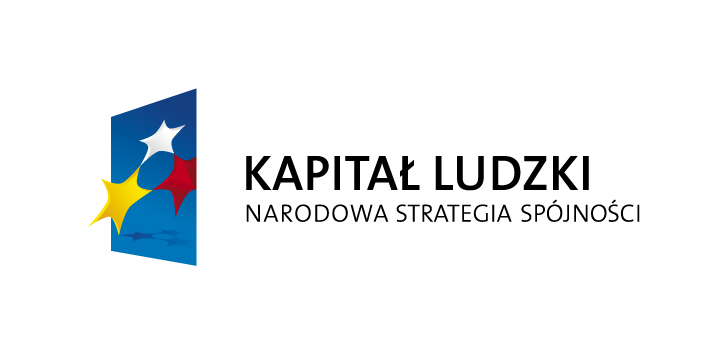 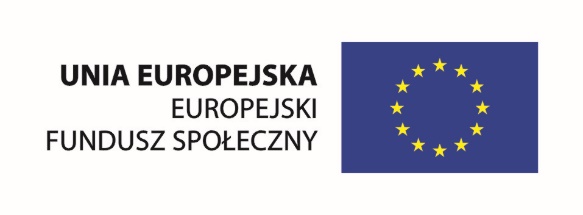 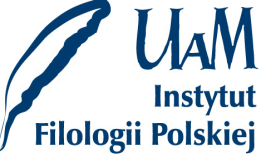 Projekt współfinansowany przez Unię Europejską w ramach Europejskiego Funduszu Społecznego
Teoria przekładu - kognitywizm



Prezentacja współfinansowana przez Unię Europejską w ramach Europejskiego Funduszu Społecznego
Projekt nr PO KL 04.01.01-00-029/09 pt.„Dostosowanie modelu kształcenia studentów filologii polskiej do wyzwań współczesnego rynku pracy (ze szczególnym uwzględnieniem rozwoju kompetencji informatycznych oraz informacyjno medialnych)”. 
Wydział Filologii Polskiej i Klasycznej UAM w Poznaniu
Sugestie lekturowe
R. Kalisz, W. Kubiński, Dwadzieścia lat językoznawstwa kognitywnego w USA i w Polsce – próba bilansu, w: Językoznawstwo kognitywne. Wybór tekstów, pod red. W. Kubińskiego i in., Gdańsk 1998
G. Lakoff, M. Johnson, Co kognitywizm wnosi do filozofii?, tłum. A. Pawelec, „Znak” 1999, nr 11
E. Tabakowska, Struktura wydarzenia w literackim tekście narracyjnym jako problem przekładu, w: Przekładając nieprzekładalne, red. O. i W. Kubińscy, Gdańsk 2000
E. Tabakowska, O przekładzie na przykładzie. Rozprawa tłumacza z „Europą” Normana Daviesa, Kraków 1999 (i wyd. nast.)
KOGNITYWIZM
Interdyscyplinarna dziedzina nauki (a właściwie wiele różnych dziedzin) zajmująca się szeroko rozumianym mentalnym poznawaniem rzeczywistości przez człowieka:
Podejście filozoficzne
Podejście lingwistyczne
Podejście psychologiczne
Podejście antropologiczne
Podejście neurologiczne
Podejście cybernetyczne (AI: artificial intelligence)
Językoznawstwo kognitywne
Teoria językoznawcza zakładająca, że język jest pochodną sposobu, w jaki ludzki umysł przetwarza rzeczywistość. 

Obiektem zainteresowań kognitywistów są pojęcia-koncepty istniejące w umysłach użytkowników języka. 

Próbuje się omawiać i opisywać pojęcia istniejące w umysłach ludzkich w powiązaniu z cechami całego organizmu człowieka, a w szczególności z jego możliwościami percepcyjnymi
Językoznawstwo kognitywne narodziło się w połowie lat siedemdziesiątych XX wieku w Kalifornii, gdzie George Lakoff i Ronald Langacker zakwestionowali dominujący wówczas w językoznawstwie amerykańskim model generatywny(Chomsky)
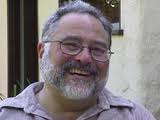 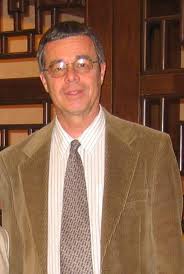 G. Lakoff, M. Johnson, Co kognitywizm wnosi do filozofii?, tłum. A. Pawelec, „Znak” 1999, nr 11
UMYSŁ JEST Z NATURY UCIELEŚNIONY (por. tzw. dualizm kartezjański i jego przezwyciężanie w filozofii zachodniej XX w.)
MYŚLENIE JEST W PRZEWAŻAJĄCEJ CZĘŚCI NIEŚWIADOME
POJĘCIA ABSTRAKCYJNE SĄ NAJCZĘŚCIEJ METAFORYCZNE (por. M. Johnson, G. Lakoff, Metafory w naszym życiu, przeł. T. Krzeszowski, Warszawa 1988)
Elżbieta Tabakowska
Postulat łączenia perspektywy językoznawczej i literaturoznawczej w badaniach nad przekładem
Inspiracja kognitywistyczna w badaniach nad przekładem
Łączenie teorii przekładu i praktyki translatorskiej 
przekłady książek Normana Daviesa
przekład Alicji w Krainie Czarów
eseje o własnej pracy translatorskiej (O przekładzie na przykładzie…, Tłumaczenie się z tłumaczenia)
Charakterystyczne terminy używane przez językoznawców kognitywistycznych
OBRAZOWANIE
„W nauce o literaturze obrazowanie kojarzone jest zazwyczaj z językiem poetyckim, przenośnym językiem porównań i metafor. […] obrazowanie (imagery) według Langackera jest umiejętnością konstruowania przedstawionej sytuacji na różne sposoby za pomocą środków językowych, za pomocą różnych obrazów, na potrzeby myślenia i wyrażania myśli”.
(E. Tabakowska, Językoznawstwo kognitywne w teorii i praktyce przekładu: oleodruk i symfonia na dwa fortepiany, w: eadem, Myśl językoznawcza z myślą o przekładzie. Wybór prac, red. P. Bukowski, M. Heydel, Kraków 2015)
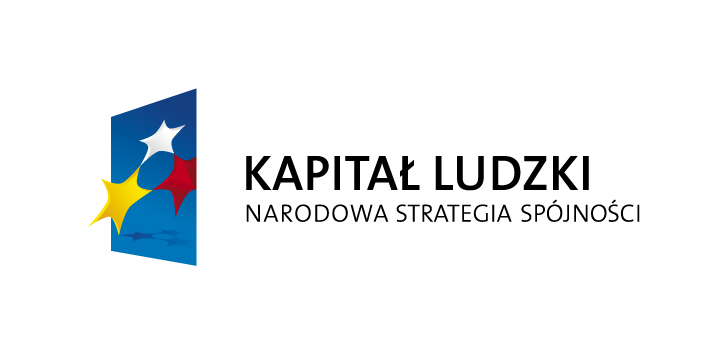 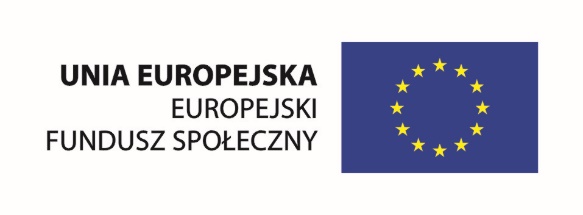 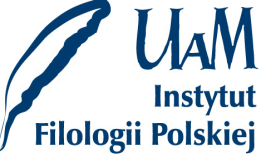 Projekt współfinansowany przez Unię Europejską w ramach Europejskiego Funduszu Społecznego
Teoria przekładu - kognitywizm



Prezentacja współfinansowana przez Unię Europejską w ramach Europejskiego Funduszu Społecznego
Projekt nr PO KL 04.01.01-00-029/09 pt.„Dostosowanie modelu kształcenia studentów filologii polskiej do wyzwań współczesnego rynku pracy (ze szczególnym uwzględnieniem rozwoju kompetencji informatycznych oraz informacyjno medialnych)”. 
Wydział Filologii Polskiej i Klasycznej UAM w Poznaniu